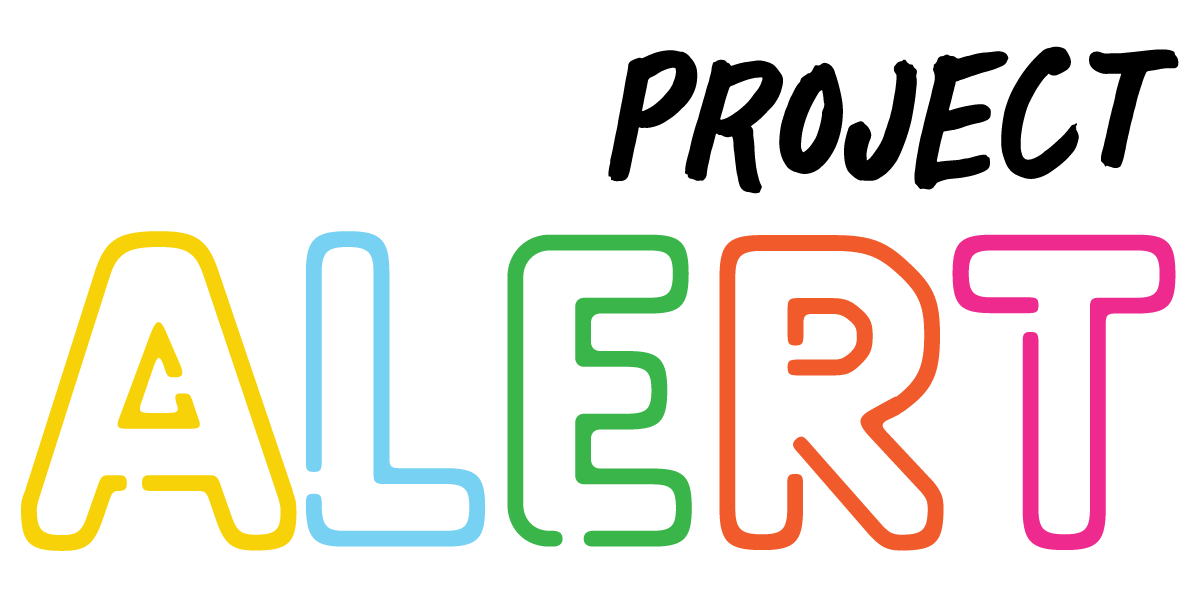 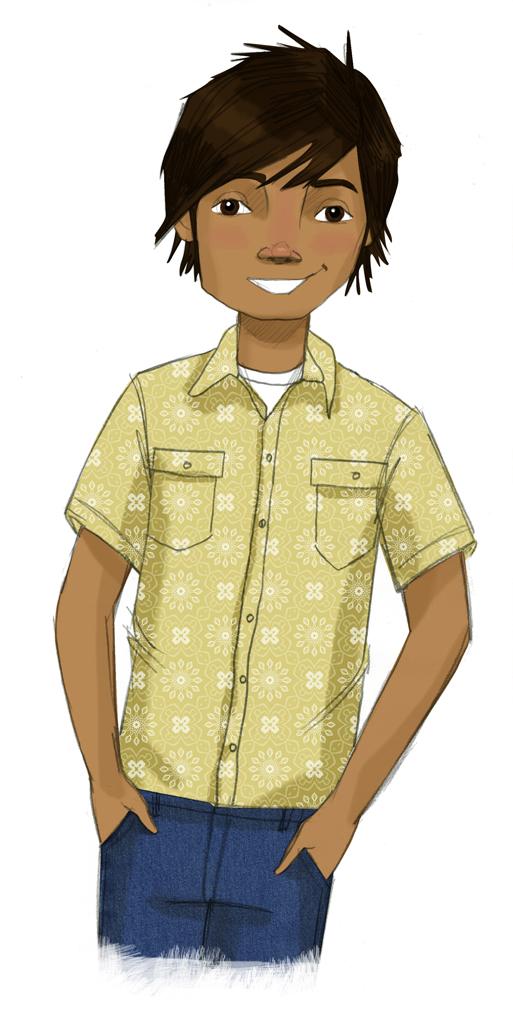 Booster Lesson 1: 
Motivating Resistance to Drugs
What are the consequences of drug use? 
How to recognize the pressures to use drugs?
How to resist these pressures?
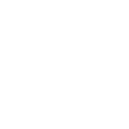 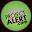 Present
 
 Share
FileEditViewInsertFormatSlideArrangeToolsAdd-onsHelpLast edit was 5 minutes ago
 
 
 
 
 Nunito
 
 
 
 
 
 Format options Animate
To enable screen reader support, press Ctrl+Alt+Z To learn about keyboard shortcuts, press Ctrl+slash
[Speaker Notes: All Google slides copyright 2023 by the RAND Corporation. All rights reserved.]
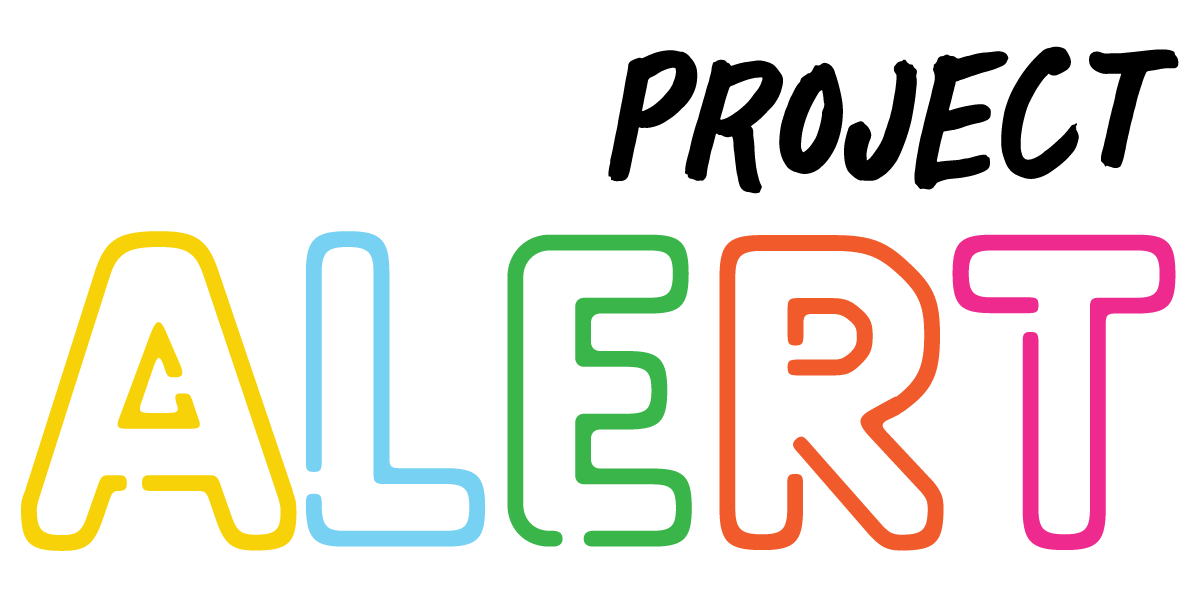 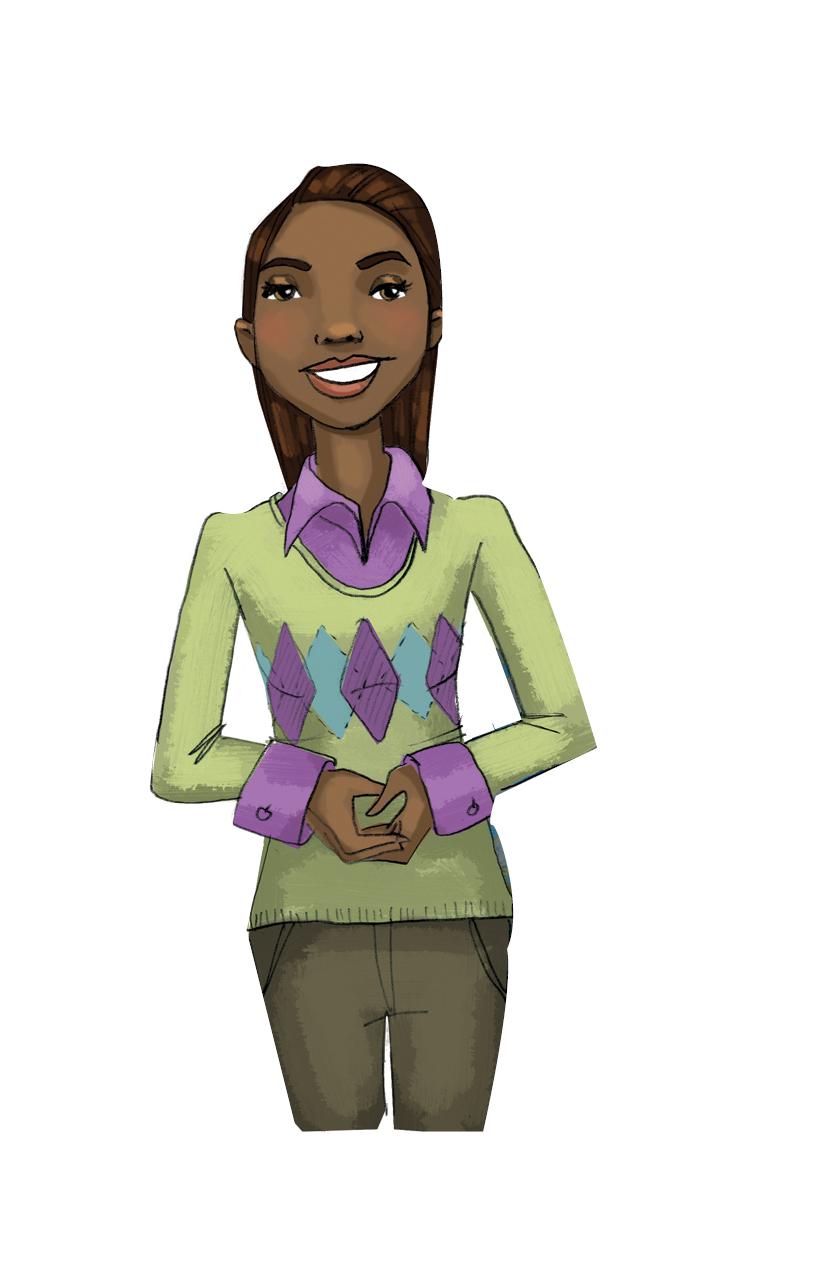 TEACHER GROUND RULES
RESPECT ALL STUDENTS
I will listen carefully to what you have to say and treat all responses with respect.
INCLUSION
I will encourage all students to participate in the program's activities.
MAINTAIN CONFIDENTIALITY AND PRIVACY
I will keep things I hear in class private unless I learn that a rule, such as getting drunk at school, has been broken. As a teacher, I am required to report this.
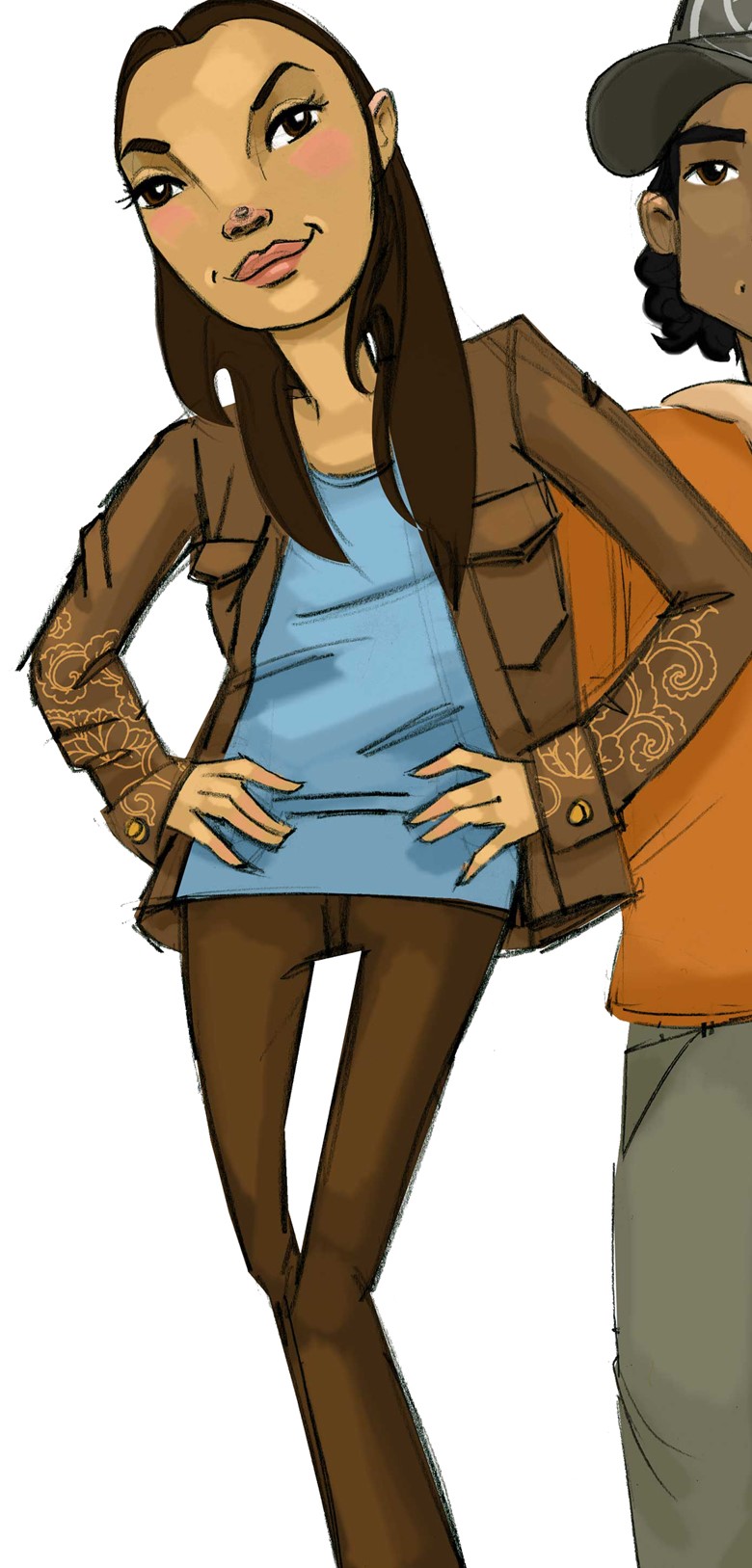 Consequences of Using Nicotine, Marijuana and Alcohol
Group 1: Consequences of using nicotine

Group 2: Consequences of using marijuana

Group 3: Consequences of using alcohol
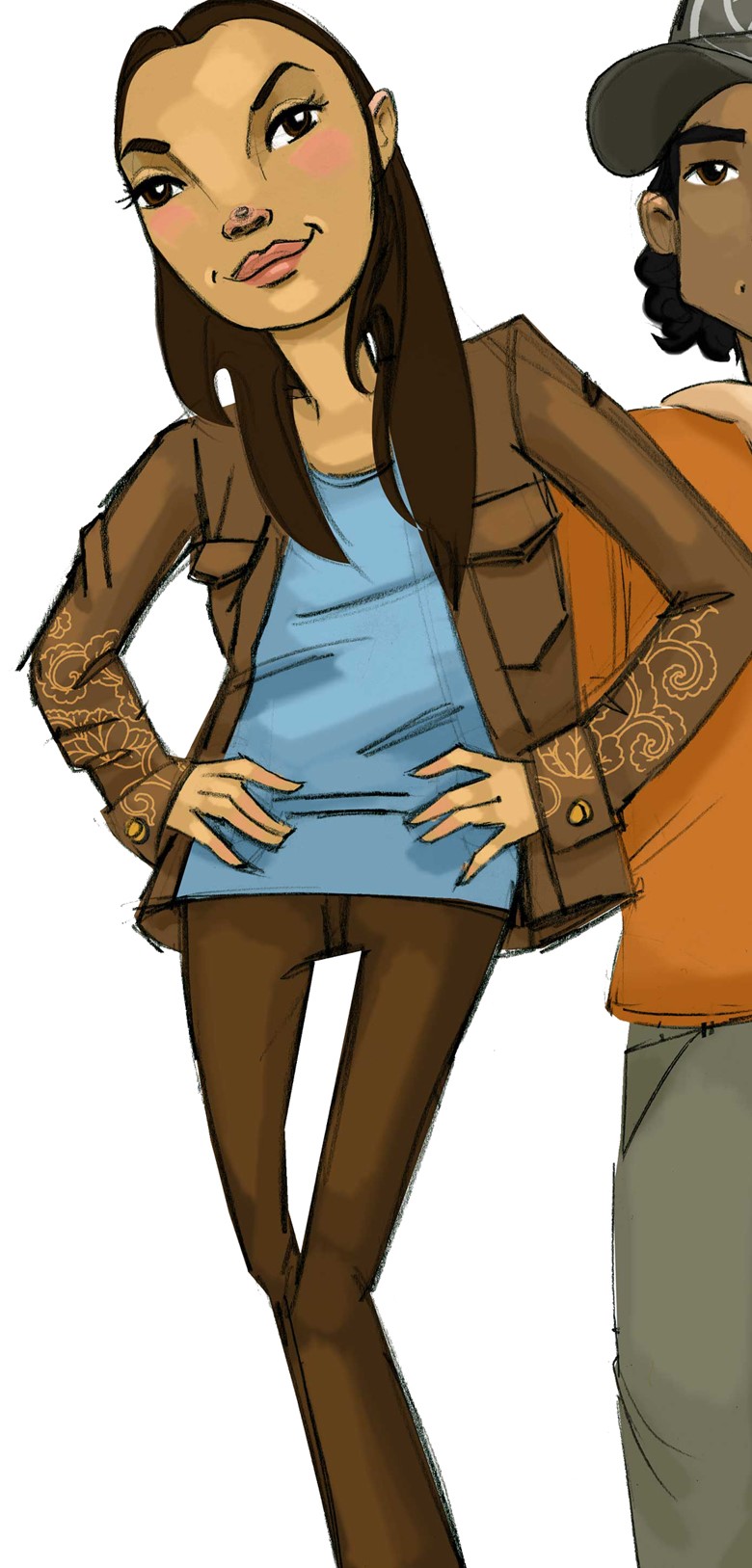 Consequences of Using Nicotine, Marijuana and Alcohol
Group 1: Consequences of using nicotine
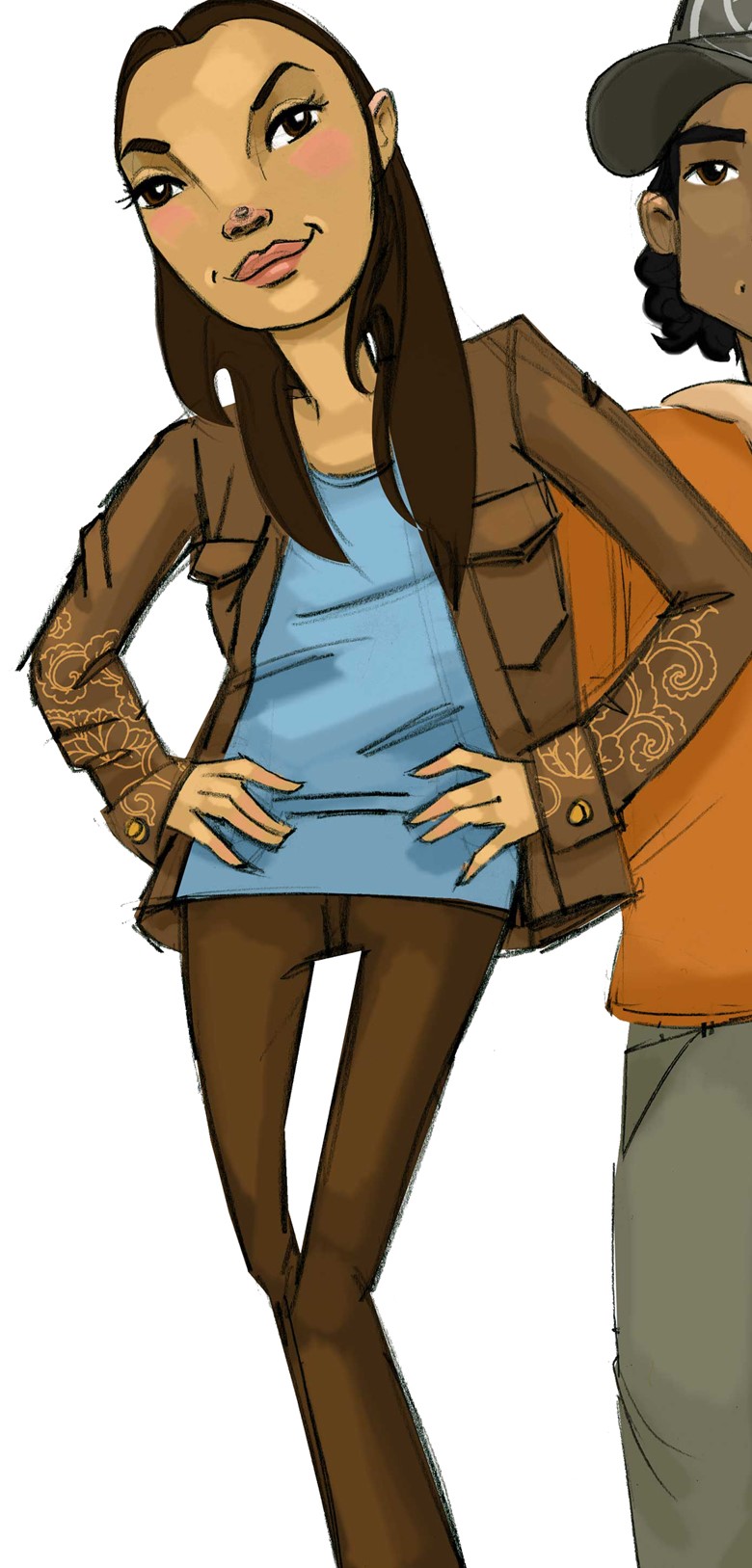 Consequences of Using Nicotine, Marijuana and Alcohol
Group 2: Consequences of using marijuana
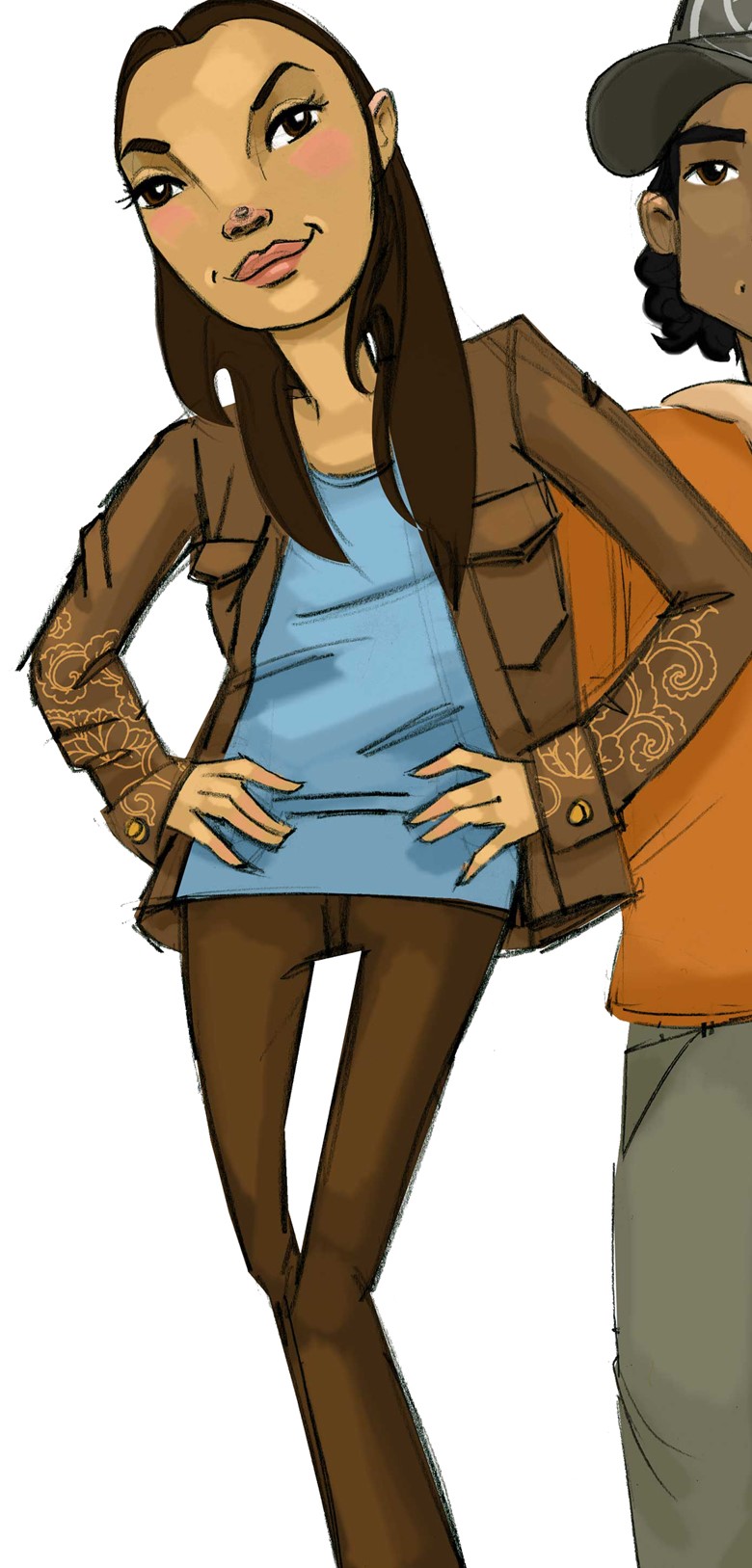 Consequences of Using Nicotine, Marijuana and Alcohol
Group 3: Consequences of using alcohol
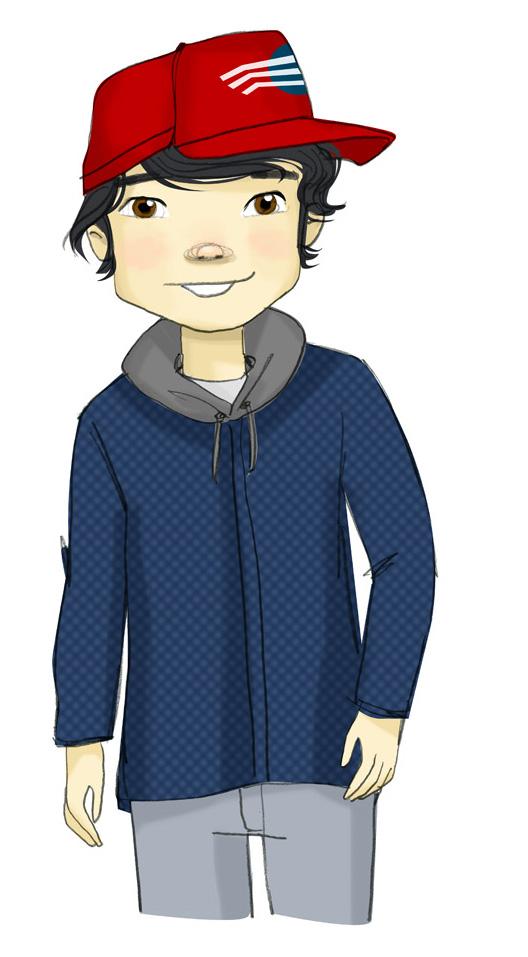 Consequences of Misusing Prescription Drugs
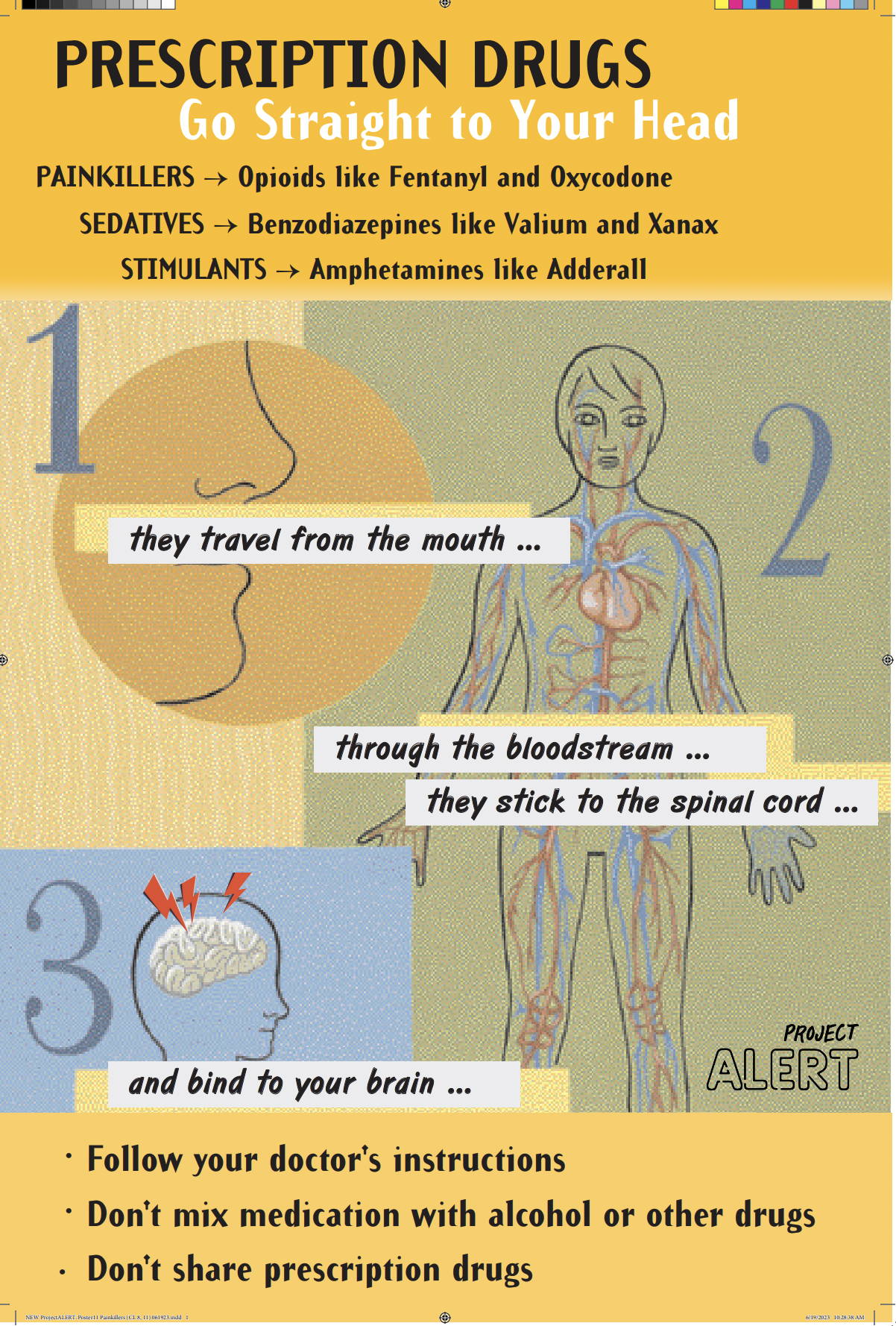 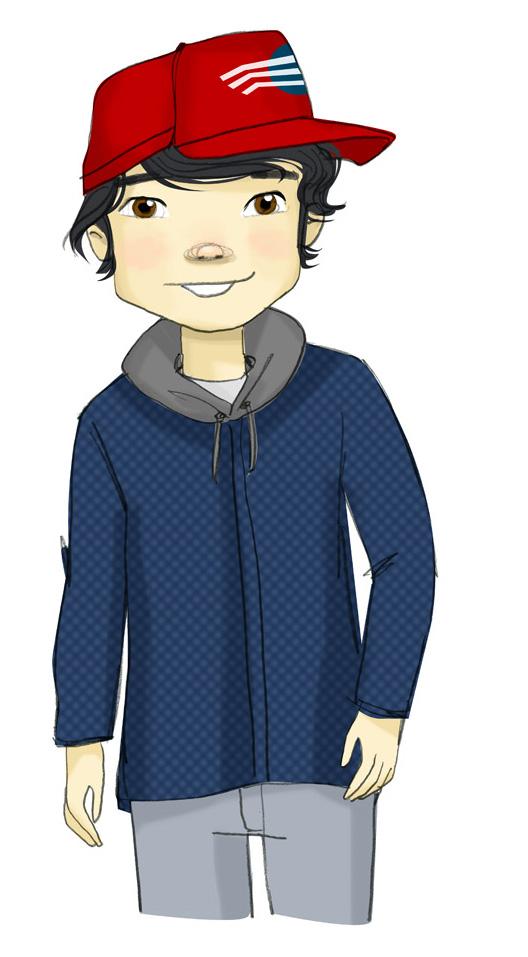 Prevalence of Substance Use
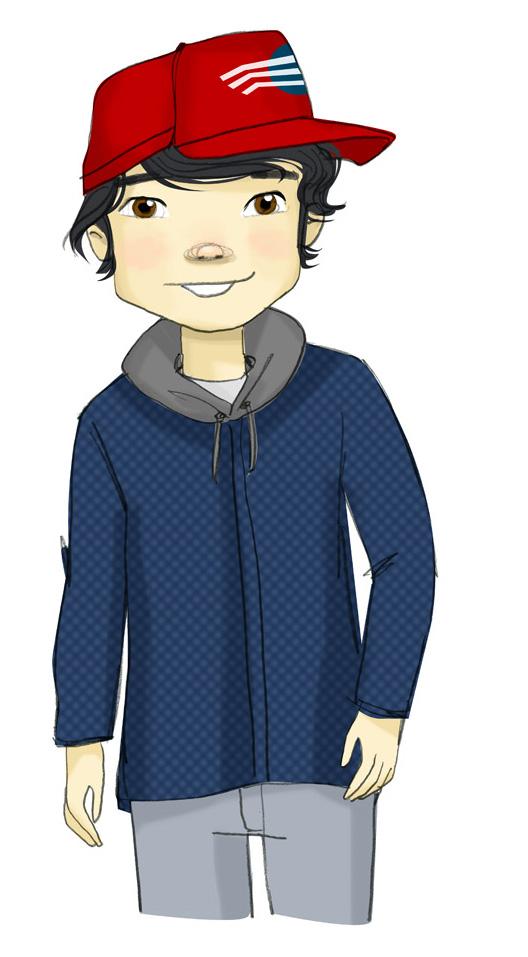 Where Does Pressure to Use Drugs Come From?
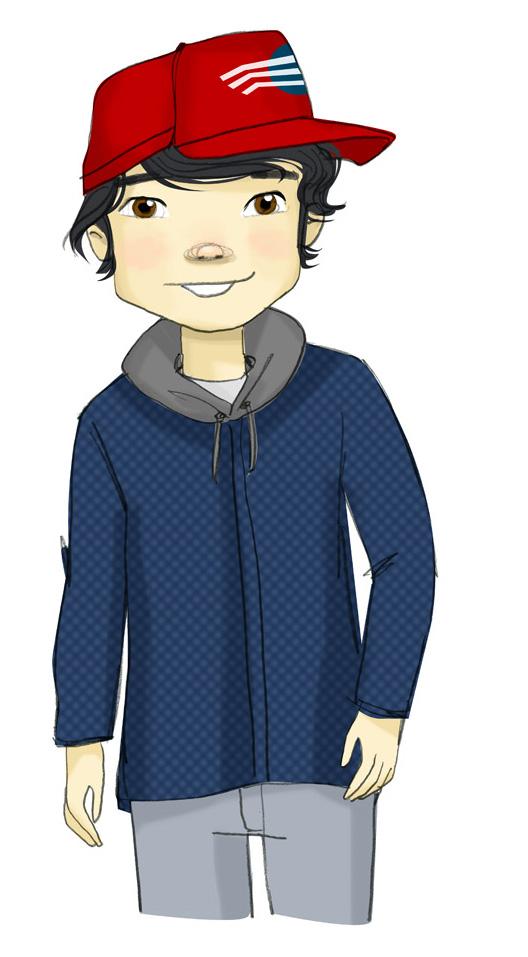 Resisting Pressure Lines Game
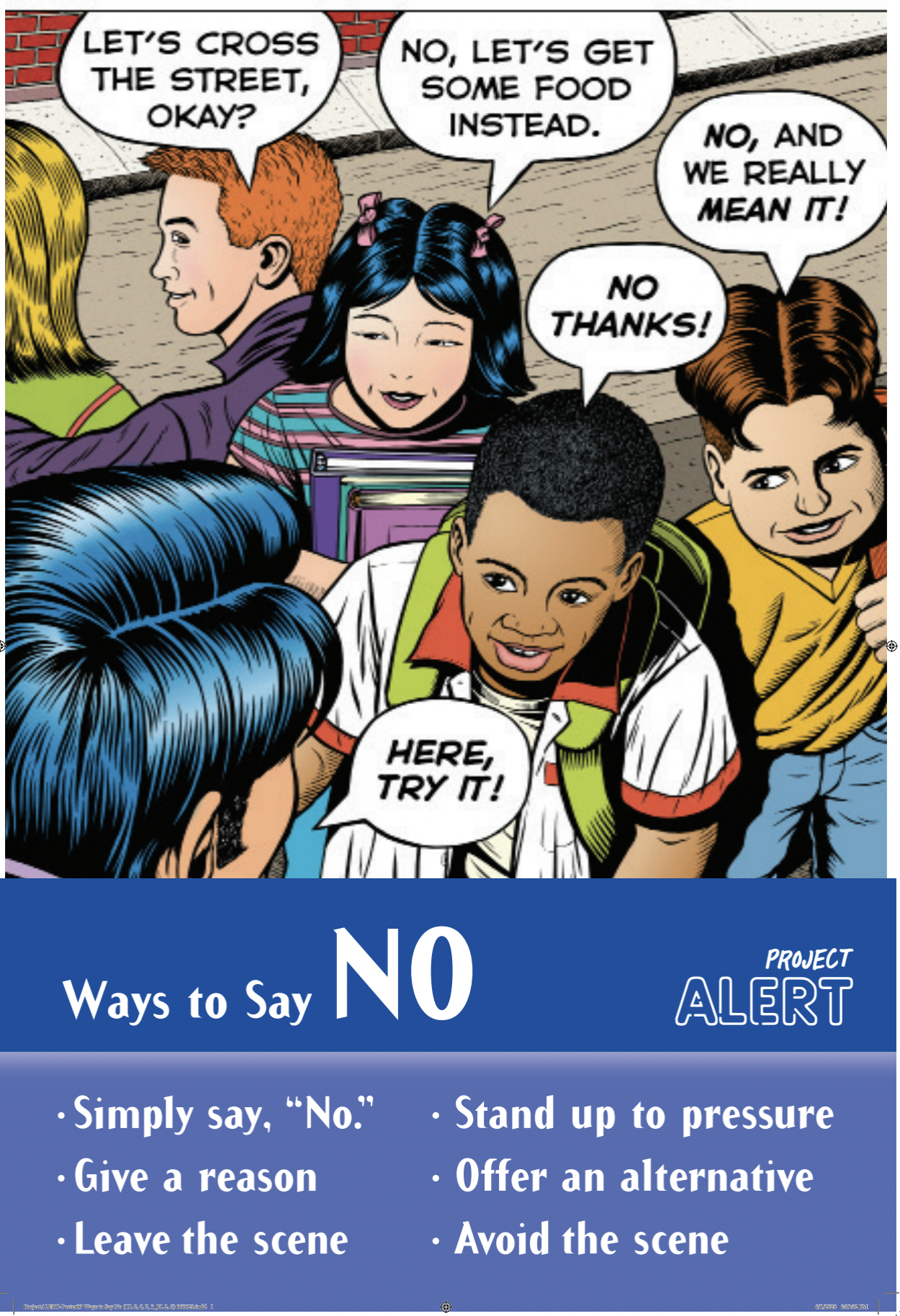 Wrap-up
Today We: 
Thought about reasons to avoid drug use 
Learned most teens are not using drugs 
Practiced saying "no"
Next Lesson We Will: 
Practice saying "no"
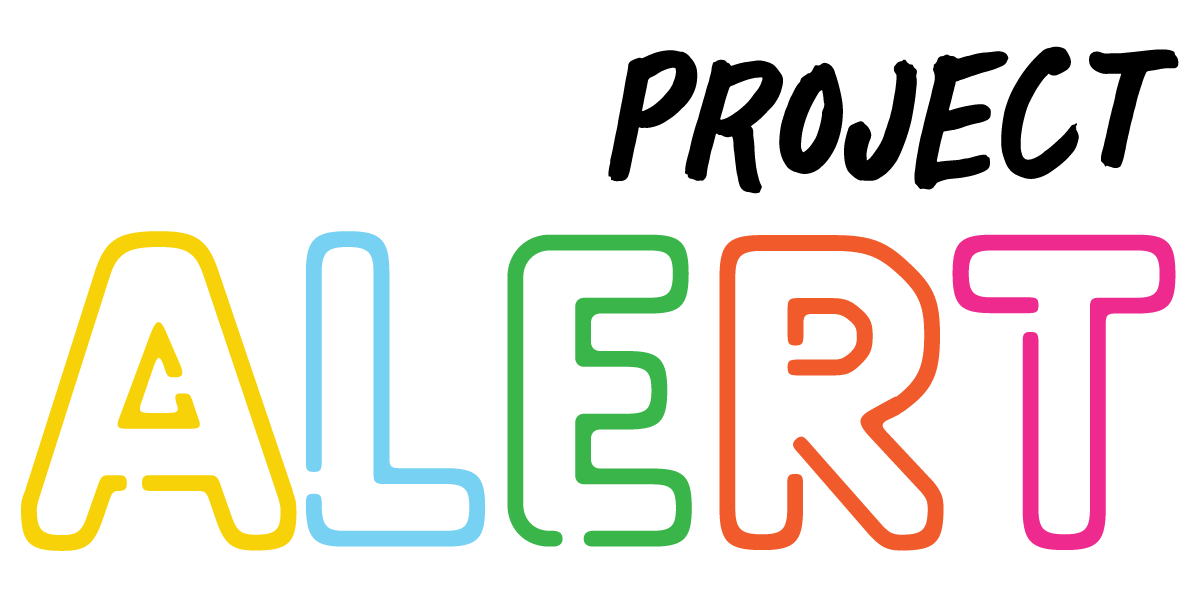